School Advisory Council - SAC
MAY 14th, 2024
MEMBERs Attendance
Call meeting to Order
Agenda Adoption
Approve April Minutes
Principal’s Report
Financial Report
Adjournment
ADOPTION OF AGENDA w/ flexibility
Call meeting to Order
Agenda Adoption
Approve April Minutes
Principal’s Report
Financial Report
Adjournment
ADOPTION OF AGENDA w/ flexibility
Call meeting to Order
Agenda Adoption
Approve April Minutes
Principal’s Report
Financial Report
Adjournment
Motion to approve:

2nd Motion:
Call meeting to Order
Agenda Adoption
Approve April Minutes
Principal’s Report
Financial Report
Adjournment
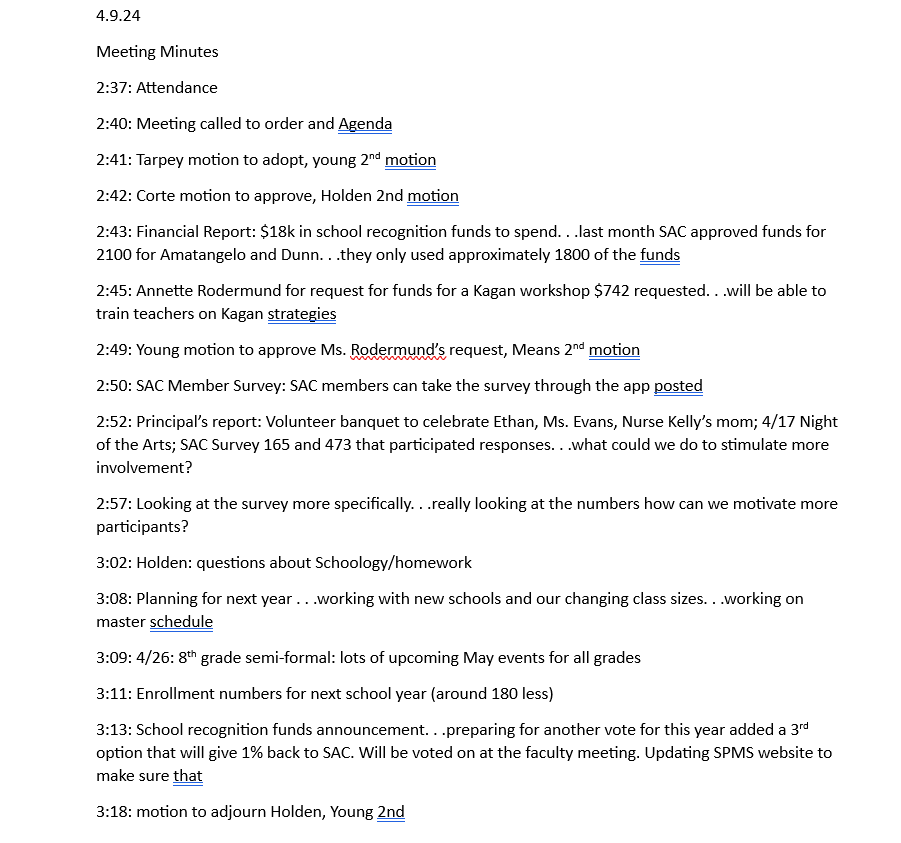 APPROVE APRIL MINUTES
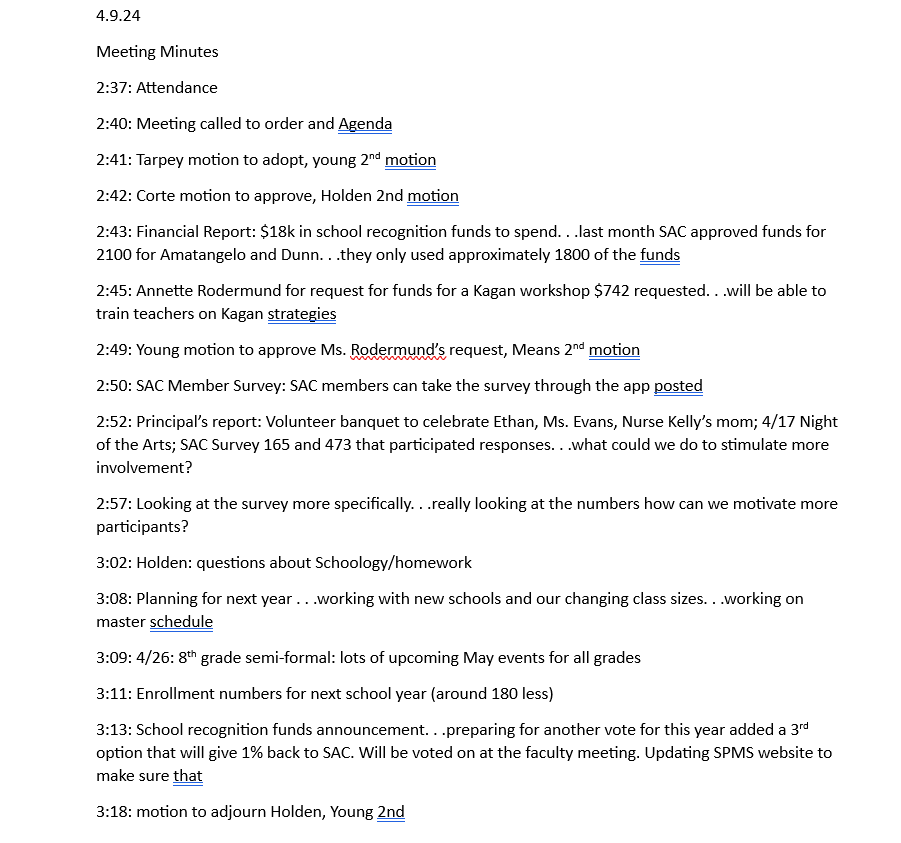 Motion to approve:

2nd Motion:
APPROVE APRIL MINUTES
Call meeting to Order
Agenda Adoption
Approve April Minutes
Principal’s Report
Financial Report
Adjournment
PRINCIPAL’S REPORT - Ms. Carnall
Celebrations:
Teacher Appreciation
8th grade formal and Gradventure
Retirements

Upcoming events:
May 20: Locker Clean out, Yearbook distribution
No more backpacks after this date-string bags and lunch boxes only
May 22: 7th grade field trip, 8th grade Kona Ice and EOY video 8th grade raffle
May 23:6th grade field trip, 7th grade raider raffle,8th awards and student/staff basketball game
May 24: 6th Raider Raffle
Call meeting to Order
Agenda Adoption
Approve April Minutes
Principal’s Report
Financial Report
Adjournment
FINANCIAL REPORT
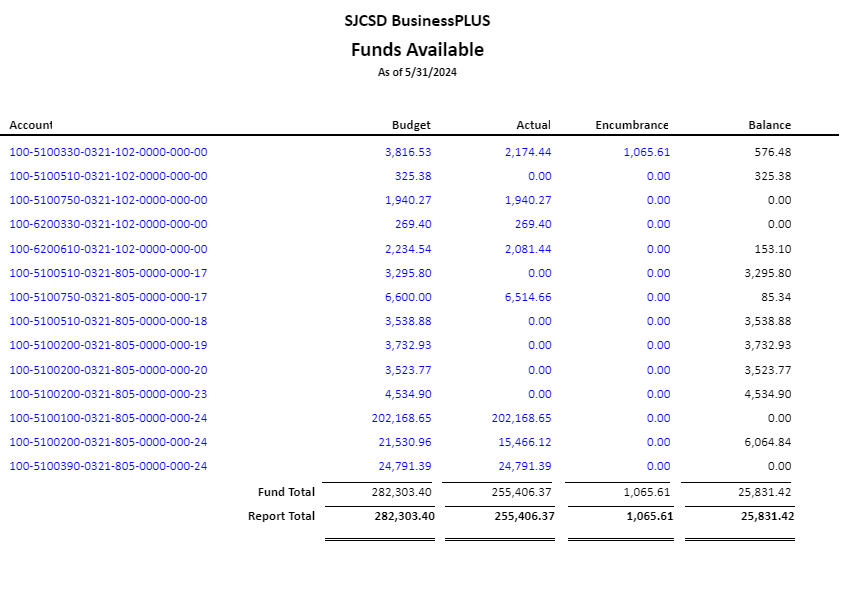 $25,831.42
Call meeting to Order
Agenda Adoption
Approve April Minutes
Principal’s Report
Financial Report
Adjournment
ANY FURTHER DISCUSSIONS?
Call meeting to Order
Agenda Adoption
Approve April Minutes
Principal’s Report
Financial Report
Adjournment
ADJOURNMENT
Have a wonderful summer with your kids!